The Large Hadron Collider @ CERN
Physics of the Energy Frontier
The Quantum Universe (20’) – the physics
Quarks, Leptons and Bosons
New Physics @ LHC
Probing the Quantum Universe – the Instruments
The LHC Machine and The CMS Experiment
Slide show of engineering LHC/CMS (10’)
2010 Results (20’)
Establishing Standard Model @ LHC
Jan-3-11
Sridhara Dasu (Wisconsin) - IIT-B Colloquium
1
A Brief History of Time
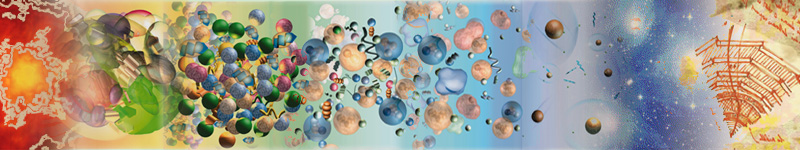 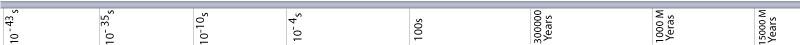 Quantum Gravity Era
Electro-weak Era
Proton & Neutron Era
Nuclear Era
Atoms and Light Era
Galaxies Formation
Today
Grand Unification Era
Jan-3-11
Sridhara Dasu (Wisconsin) - IIT-B Colloquium
2
Particles & The Universe
Particle physics experiment results are needed for understanding our microcosm and the cosmos itself
What is mass? Where has all the Anti-matter gone?
What is dark matter? …
Jan-3-11
Sridhara Dasu (Wisconsin) - IIT-B Colloquium
3
Probing Deeper
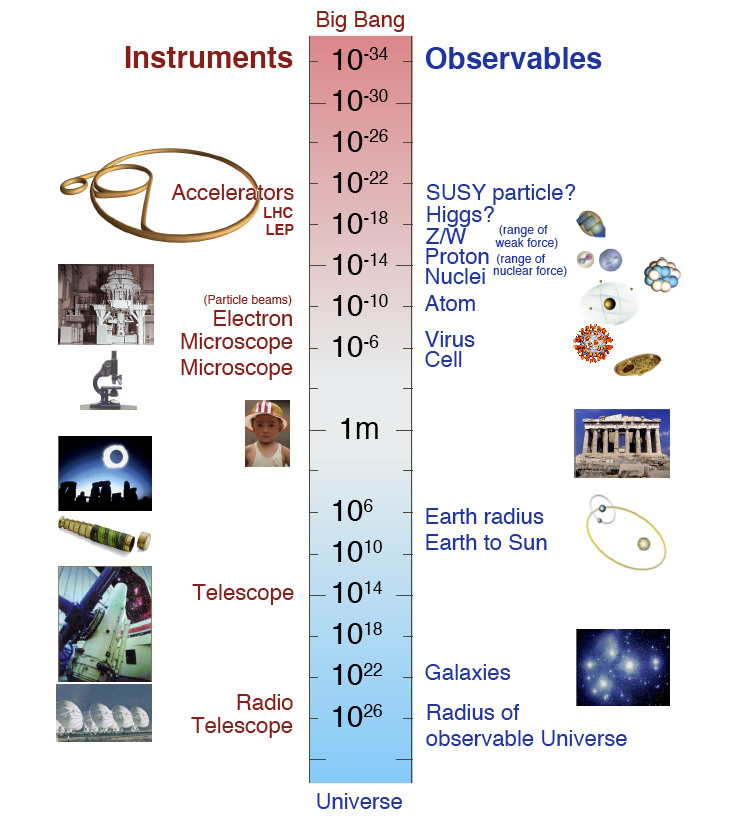 As you probe deeper – i.e., reach higher energies – new worlds open up – quantum relativistic world!
Jan-3-11
Sridhara Dasu (Wisconsin) - IIT-B Colloquium
4
The smallness of the electron
At the end of 19th century
Physicists pondered about the electron
Electron is point-like
Radius smaller than 10-17 cm
Like charges repel
Hard to keep electric charge in a small pack

Need a lot of energy to keep the electron small!
Jan-3-11
Sridhara Dasu (Wisconsin) - IIT-B Colloquium
5
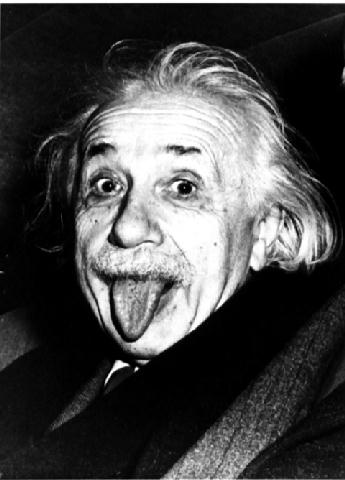 Special Relativity
Space and time treated on equal footing


Energy and matter are related

Energy can be transformed to mass and vice versa
Conservation of mass-energy
Measured energy of the electron is only 0.5 MeV
Can explain a size of 10-10 to 10-13 cm
Cannot explain < 10-17 cm as measured
Need LOTS of energy to pack charge tightly inside the electron
Breakdown of theory of electromagnetism
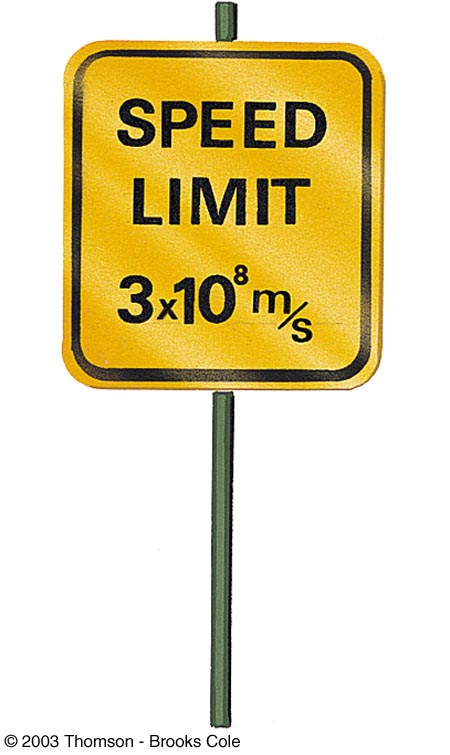 Jan-3-11
Sridhara Dasu (Wisconsin) - IIT-B Colloquium
6
Quantum Mechanics
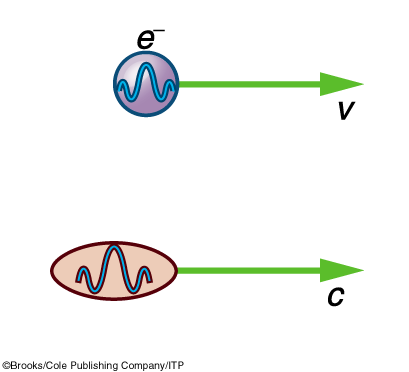 Uncertainty Principle:



	
You can violate energy conservation but only for a short time
You can create more massive objects than you have energy - but they are virtual
i.e., they disappear promptly and rematerialize in particle states that conserve mass-energy
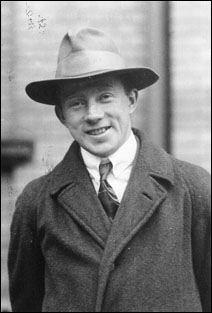 γ
Werner Heisenberg
Jan-3-11
Sridhara Dasu (Wisconsin) - IIT-B Colloquium
7
Relativistic Quantum world
Dirac formulated Relativistic Quantum Mechanics
Space and time symmetric quantum equation
Describes infinite number of particles unlike Schrodinger equation
Describes negative electrons and its positive charged cousins – positrons
Photons couple them together
Predicted antimatter
Anderson discovered positron
Vacuum is full of quantum bubbles!
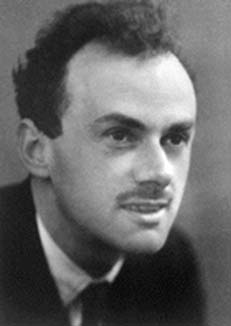 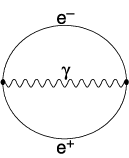 Paul Adrian Maurice Dirac
Jan-3-11
Sridhara Dasu (Wisconsin) - IIT-B Colloquium
8
Anti-Matter Helps
Electron creates a force to attract “portions of itself”
Vacuum bubble of matter anti-matter creation/annihilation

Electron annihilates the positron in the bubble

 Size of the electron is no longer a relevant parameter - the closer you probe, the more you see the structure of vacuum … matter and antimatter pairs
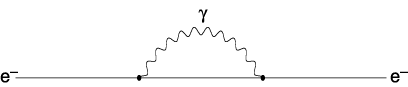 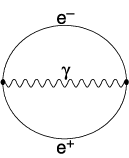 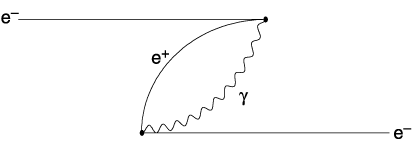 Jan-3-11
Sridhara Dasu (Wisconsin) - IIT-B Colloquium
9
Anti-Matter Helps
“Anti-matter attraction” cancels “Like-charge repulsion”
 
It does not cost too much energy to tightly pack the electric charge inside the electron

All we needed was anti-matter: 
	We doubled the #particles in the universe

Quantum electrodynamics (QED) now works at very short distances (12 digits accuracy!)
Jan-3-11
Sridhara Dasu (Wisconsin) - IIT-B Colloquium
10
Matter vs Antimatter
All elementary particles come in matter- antimatter pairs
Opposite electric charge
Identical in almost all other respects
Electron-Positron
Proton-Antiproton
Neutron-Antineutron
Up quark - Anti up quark
Energy conservation can be violated for short periods of time to generate particle-antiparticle pairs in vacuum
Relativistic Quantum Mechanics
Given energy new kinds of particles pop out 
Jan-3-11
Sridhara Dasu (Wisconsin) - IIT-B Colloquium
11
Down to Quarks
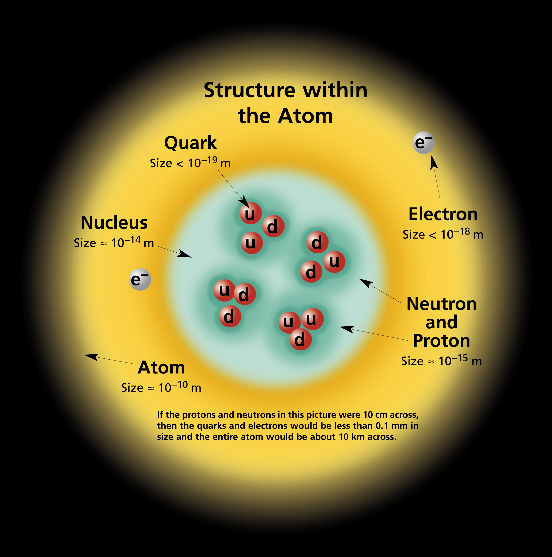 Rutherford Scattering with high energy electrons
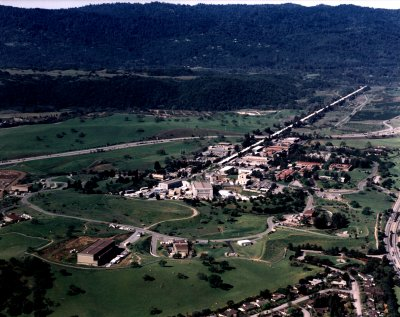 Stanford Linear Accelerator Center
Jan-3-11
Sridhara Dasu (Wisconsin) - IIT-B Colloquium
12
Mesons and Baryons
Strong interactions between quarks bind them together
Mesons are quark – anti-quark bound states
Pions, Kaons, …
Baryons are three quark bound states
Protons, neutrons, …
The strong force gets stronger at large distances
Free quarks have not been seen – they hadronize
Also explains lack of fractionally charged particles
There may be more exotic bound states 
Strong forces gets weaker at short distances
With high energy one can knock out quarks
Which promptly hadronize into a plethora of hadrons 
Jan-3-11
Sridhara Dasu (Wisconsin) - IIT-B Colloquium
13
The Particle Zoo
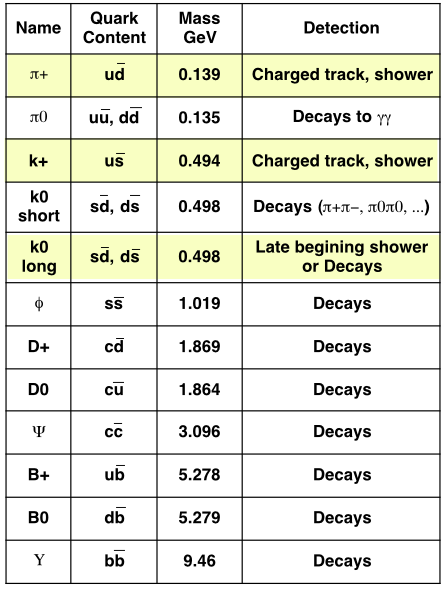 Many types and decays
Detection
Interactions with matter
Measure momentum bybending tracks inmagnetic fields
Combinations of measured momenta
Jan-3-11
Sridhara Dasu (Wisconsin) - IIT-B Colloquium
14
e-
b
c
g,Z
t
b
e-
e+
W+
W-
n
Elementary particles
Heavier elementary particles decay - only the first generation (e,u,d), photons (g) and neutrinos (n) are stable.
Jan-3-11
Sridhara Dasu (Wisconsin) - IIT-B Colloquium
15
c
b
e-
W-
n
Flavor Changing Interactions
Charged W± particles (like photons but massive - 80 GeV) change flavor of quarks
Mass of W makes the interaction weak
For short period energy conservation can be violated to create virtual heavy W± particles
Heavier quarks, leptons decay to lighter generations (u, d, e, ν)
Cross generational coupling exists
b quark decays to c quark + W (virtual)
There are no flavor changing neutral interactions
But, there is a neutral heavy boson Z
Neutrinos do not have electric charge
So, they don’t interact via photon
They interact only weakly
Jan-3-11
Sridhara Dasu (Wisconsin) - IIT-B Colloquium
16
Matter Particles
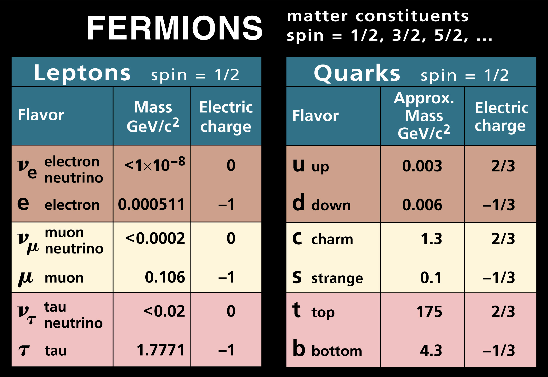 As Dirac Predicted all of these matter particles also have corresponding antimatter particles
Jan-3-11
Sridhara Dasu (Wisconsin) - IIT-B Colloquium
17
Interactions Between Particles
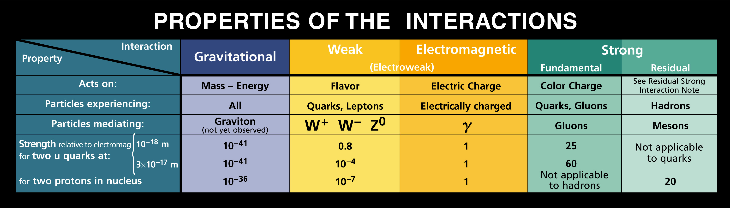 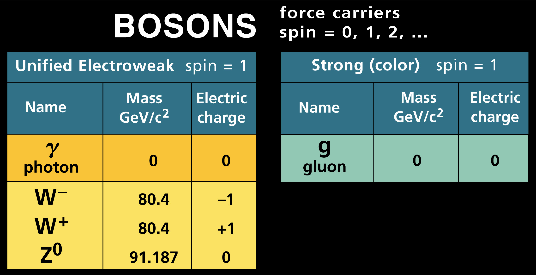 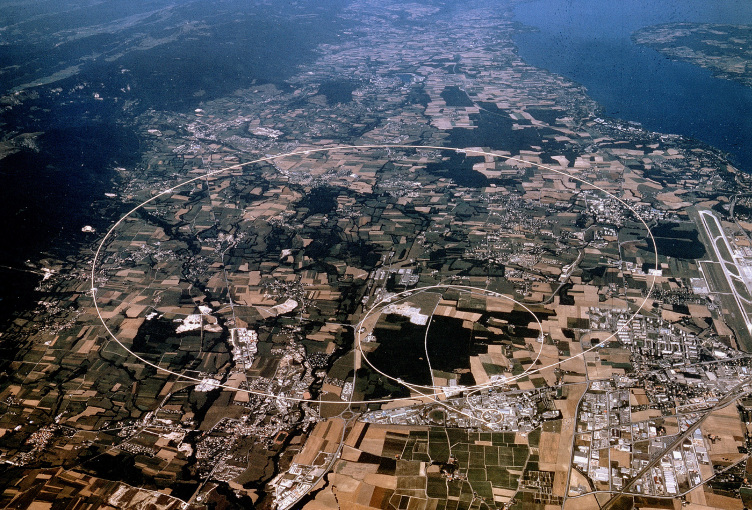 CERN - Geneva
Jan-3-11
Sridhara Dasu (Wisconsin) - IIT-B Colloquium
18
Particle Interactions
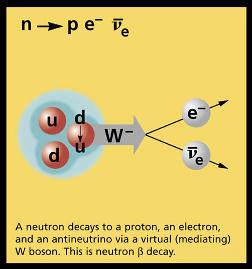 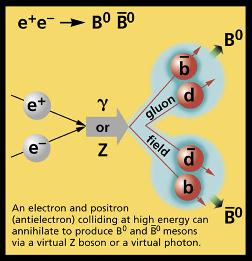 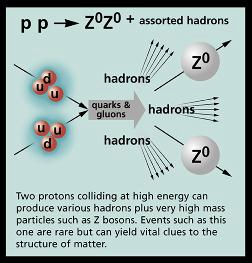 Jan-3-11
Sridhara Dasu (Wisconsin) - IIT-B Colloquium
19
The Elusive Higgs
Weak force is weak because W and Z bosons are heavy
Relativistic quantum theory does not work with simple mass terms in the theory
Higgs Mechanism was invented to provide mass for weak bosons by adding a new field with four degrees of freedom
Three of those degrees of freedom are equivalent to having masses for W and Z
The left over degree of freedom is the scalar higgs boson in the Standard Model
Higgs couplings to leptons and quarks provide them masses
The hunt is on to find the Higgs since the 80s!
The higgs bosons of masses up to 114 GeV are excluded
For theory to make sense higgs mass should be < ~1 TeV
The LHC is designed to find the higgs if it exists
Jan-3-11
Sridhara Dasu (Wisconsin) - IIT-B Colloquium
20
The Problems of Standard Model
Higgs self energy corrections
Higgs couples to itself
However, these self energy corrections are divergent
Up to about 1 TeV energy scale this is not a problem
Therefore, new physics should show up at ~few TeV
Super-symmetry
Corrections due to loops of fermions (leptons and quarks) and bosons (W, Z) come with opposite sign
What if there are equal number of fermions and bosons in the real theory at high masses (~few TeV)?
This could solve the problem of higgs divergences 
Jan-3-11
Sridhara Dasu (Wisconsin) - IIT-B Colloquium
21
A new physics theory which doubles known particles again – but the new particles have very large mass
LHC may be able to produce them
Supersymmetry
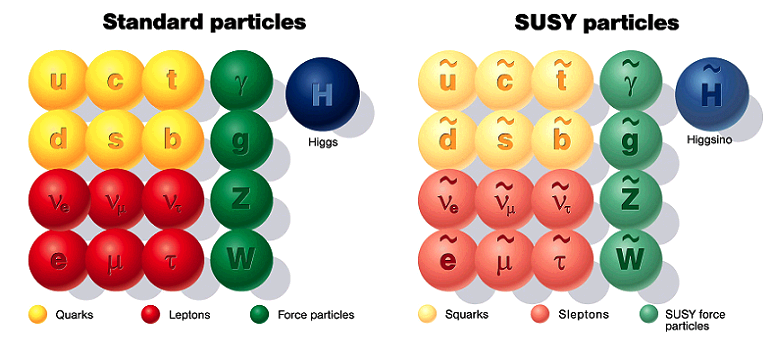 Jan-3-11
Sridhara Dasu (Wisconsin) - IIT-B Colloquium
22
From Quarks to Cosmos
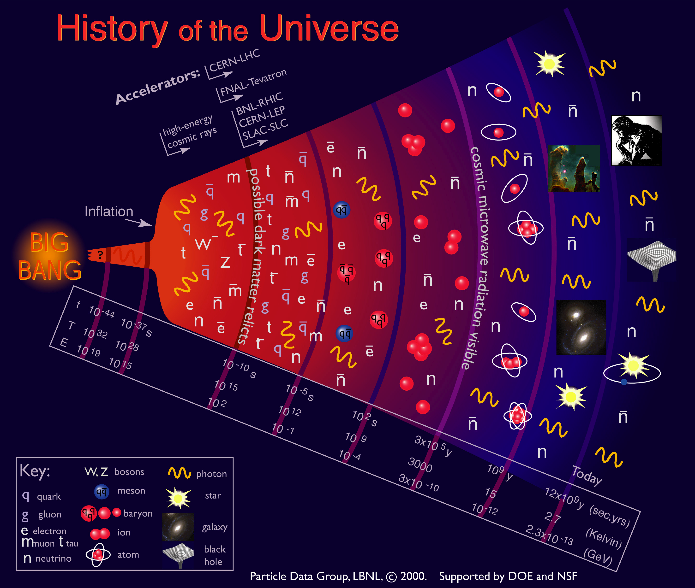 Jan-3-11
Sridhara Dasu (Wisconsin) - IIT-B Colloquium
23
The Galactic Motion
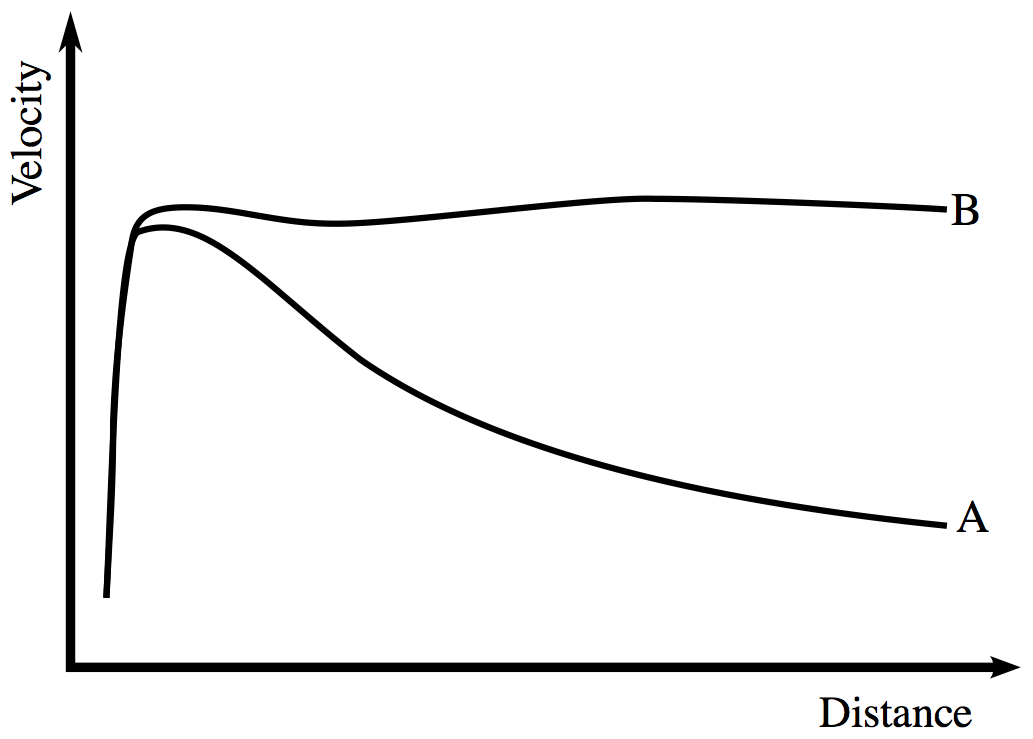 In fact, most of the matter in the universe is dark
Jan-3-11
Sridhara Dasu (Wisconsin) - IIT-B Colloquium
24
Collision of two clusters of galaxies showing definitive proof of the existence of Dark Matter.

Collision reshaped the intergalactic gas (pink) of one into a distinctive “bullet” shape. 

The dark matter (blue) barely interacts with other matter 

Flies through normal matter ending up light-years away from the normal matter.
Dark Matter
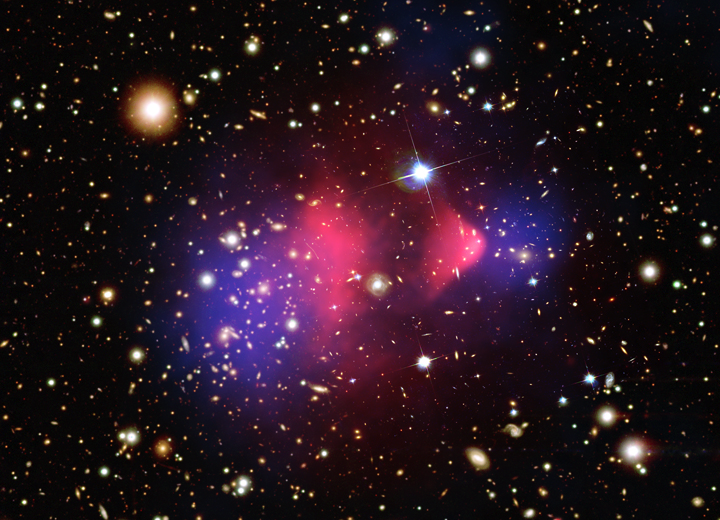 Jan-3-11
Sridhara Dasu (Wisconsin) - IIT-B Colloquium
25
Known particles in the Standard Model cannot be what dark matter is made of

Only neutrinos interact very weakly with other matter but they have very low mass

Super-symmetric theories have weakly interacting massive particles (WIMPs), which are ideal dark matter candidates 
What is Dark Matter?
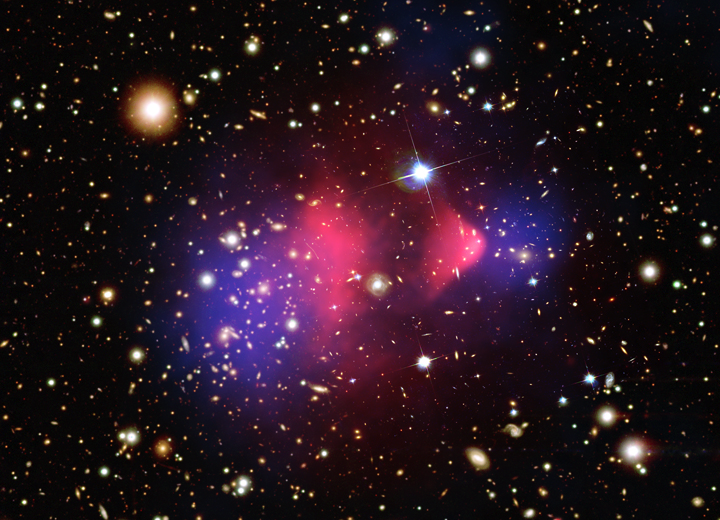 Jan-3-11
Sridhara Dasu (Wisconsin) - IIT-B Colloquium
26
Missing Transverse Energy
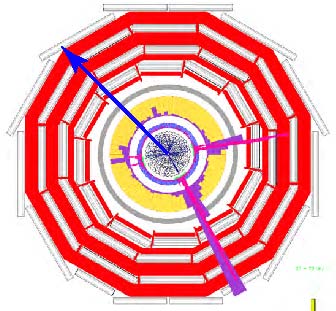 Initial particles (protons) are going in and out of the screen in this picture

Net momentum initially is zero in this XY-plane

Remnants after the collision should also add up to zero momentum

Imbalance seen when there are non-interacting (dark) particles.
Jan-3-11
Sridhara Dasu (Wisconsin) - IIT-B Colloquium
27
Quantum Universe
http://interactions.org/quantumuniverse/
Unified Forces
Are there undiscovered principles of nature: new symmetries, new physical laws?
How can we solve the mystery of dark energy?
Are there extra dimensions of space?
Do all forces become one?
The Particle World
Why are there so many kinds of particles?
What is dark matter? How can we make it?
What are neutrinos telling us?
The Birth of the Universe
How did the Universe come to be?
What happened to the antimatter?
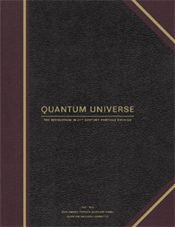 Jan-3-11
Sridhara Dasu (Wisconsin) - IIT-B Colloquium
28
Large Hadron Collider
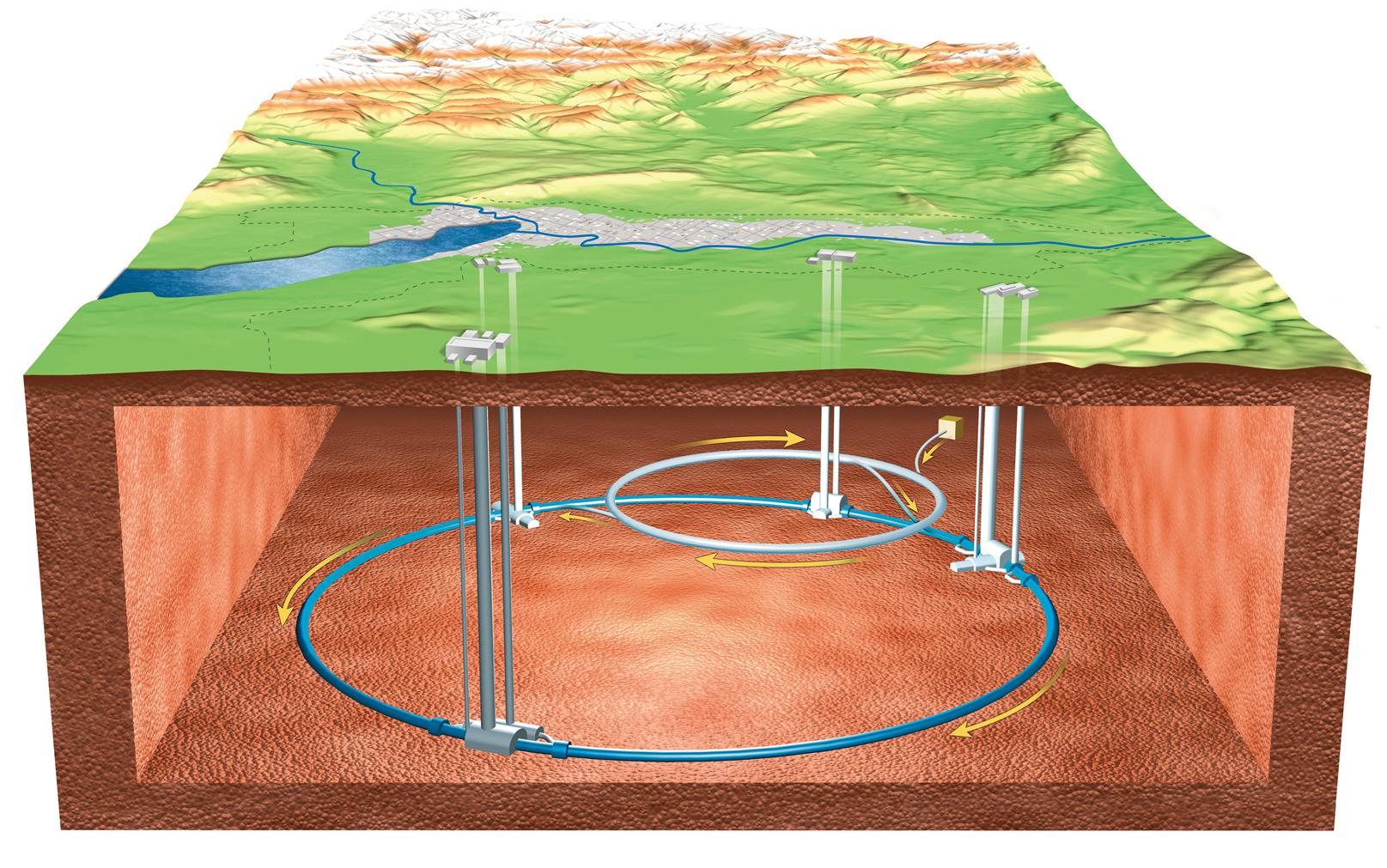 Jan-3-11
Sridhara Dasu (Wisconsin) - IIT-B Colloquium
29
The Large Hadron Collider
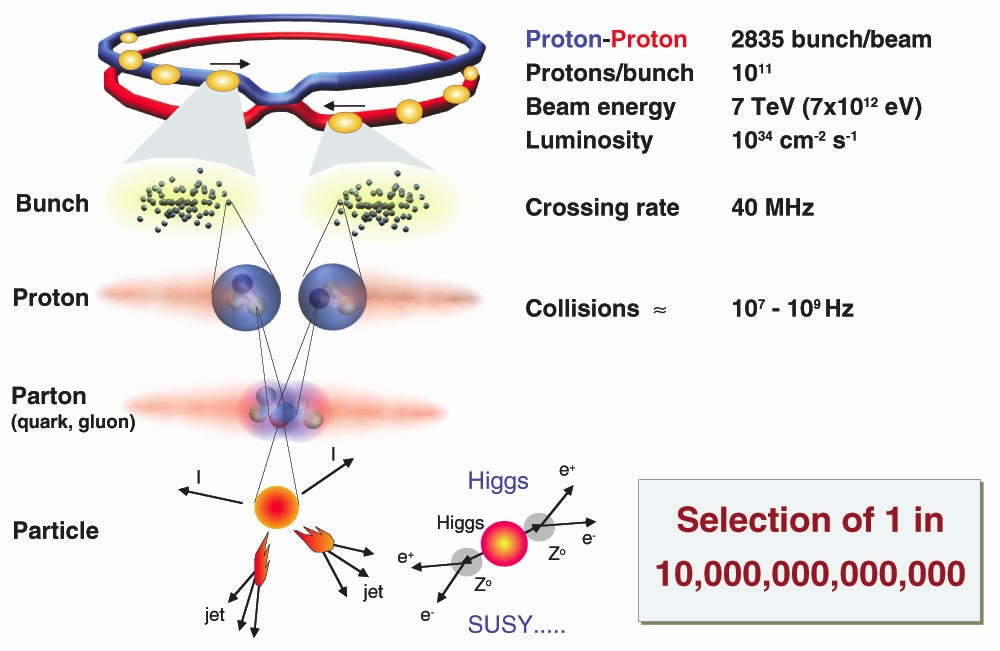 Jan-3-11
Sridhara Dasu (Wisconsin) - IIT-B Colloquium
30
CMS : A Giga-Pixel Camera
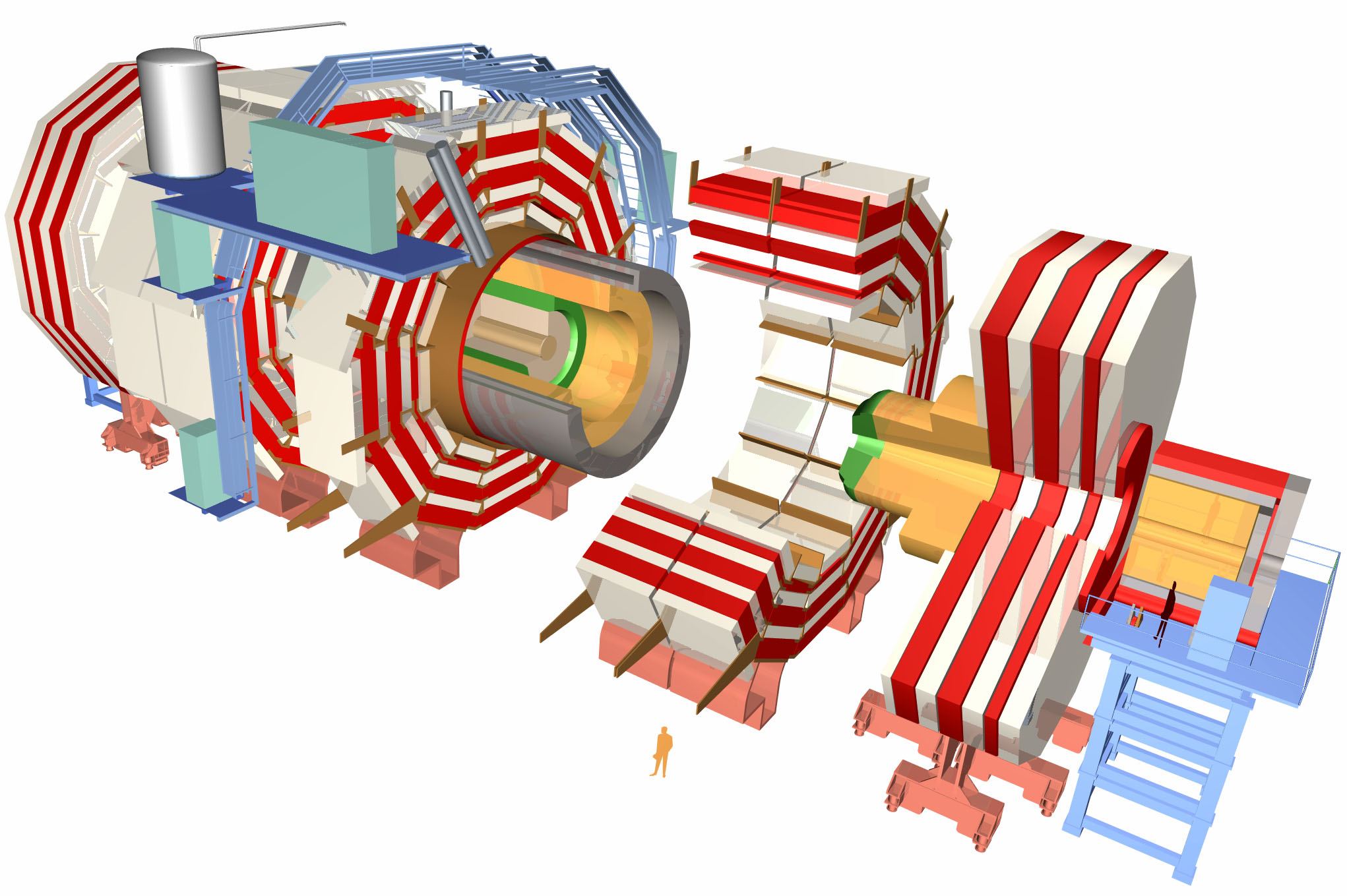 Snaps a billion pictures of quantum interactions a second
Jan-3-11
Sridhara Dasu (Wisconsin) - IIT-B Colloquium
31
Particle Detection in CMS
Jan-3-11
Sridhara Dasu (Wisconsin) - IIT-B Colloquium
32
[Speaker Notes: Transverse slice
Path of muon
---------------------------------------
Punch-through can make a high-pt muon look low
Muons are “gold-plated” since they suffer less radiative loss in the tracker, are better measured (Detector Paper, 128).]